Wellesbourne CE PrimaryInternational WeekJune 2018
Focus on Bo and Sierra Leone
Cross curricular
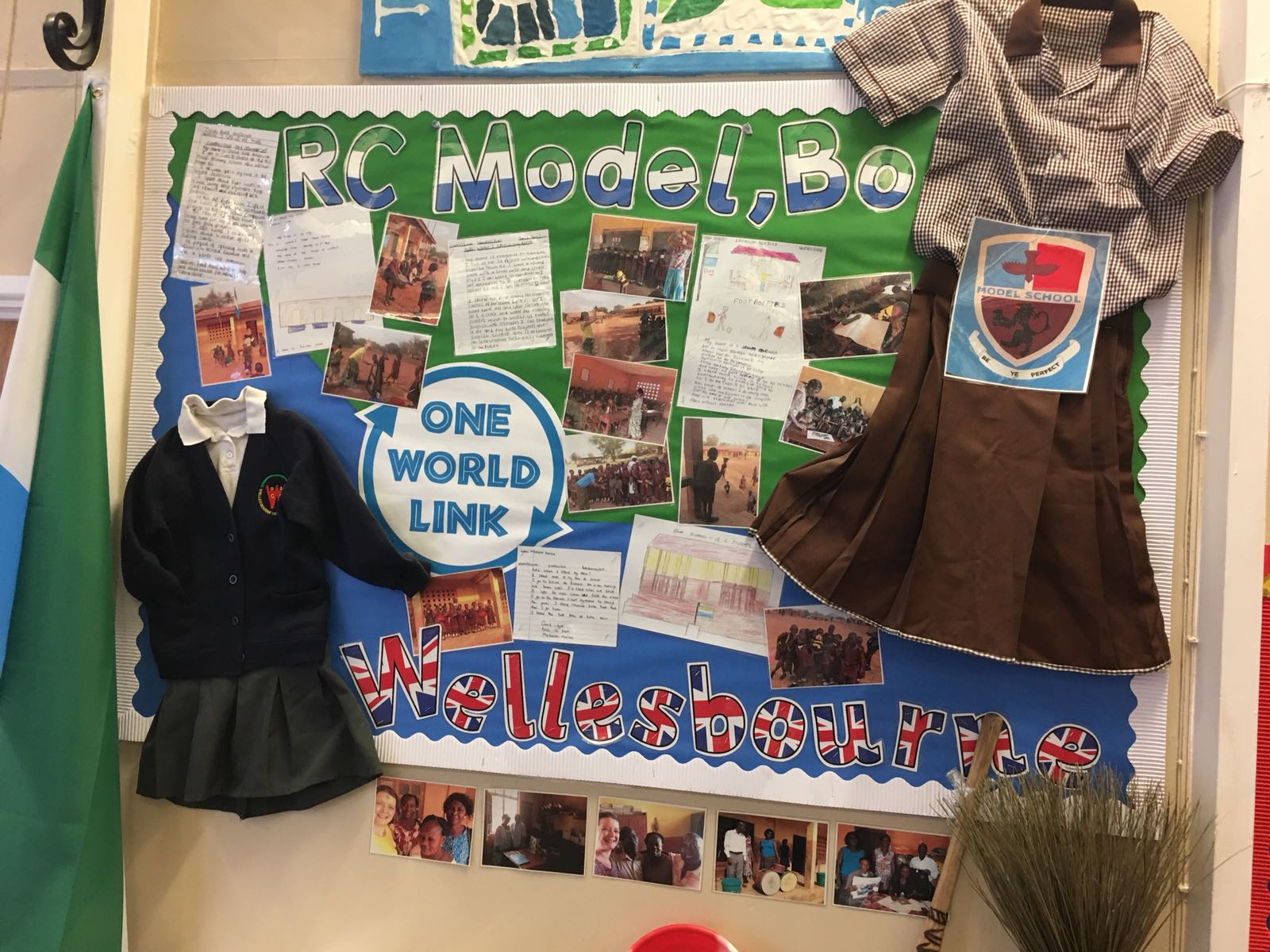 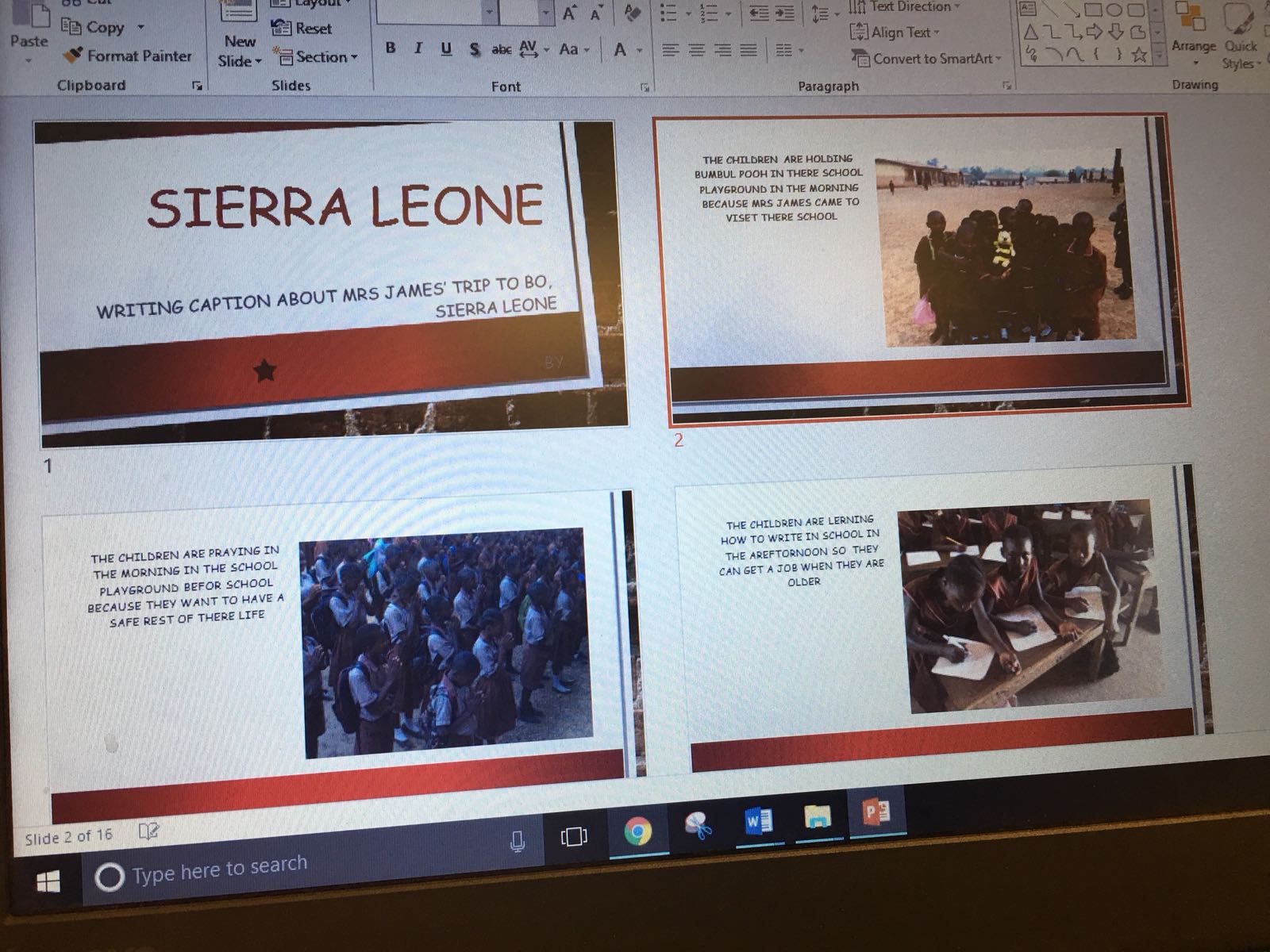 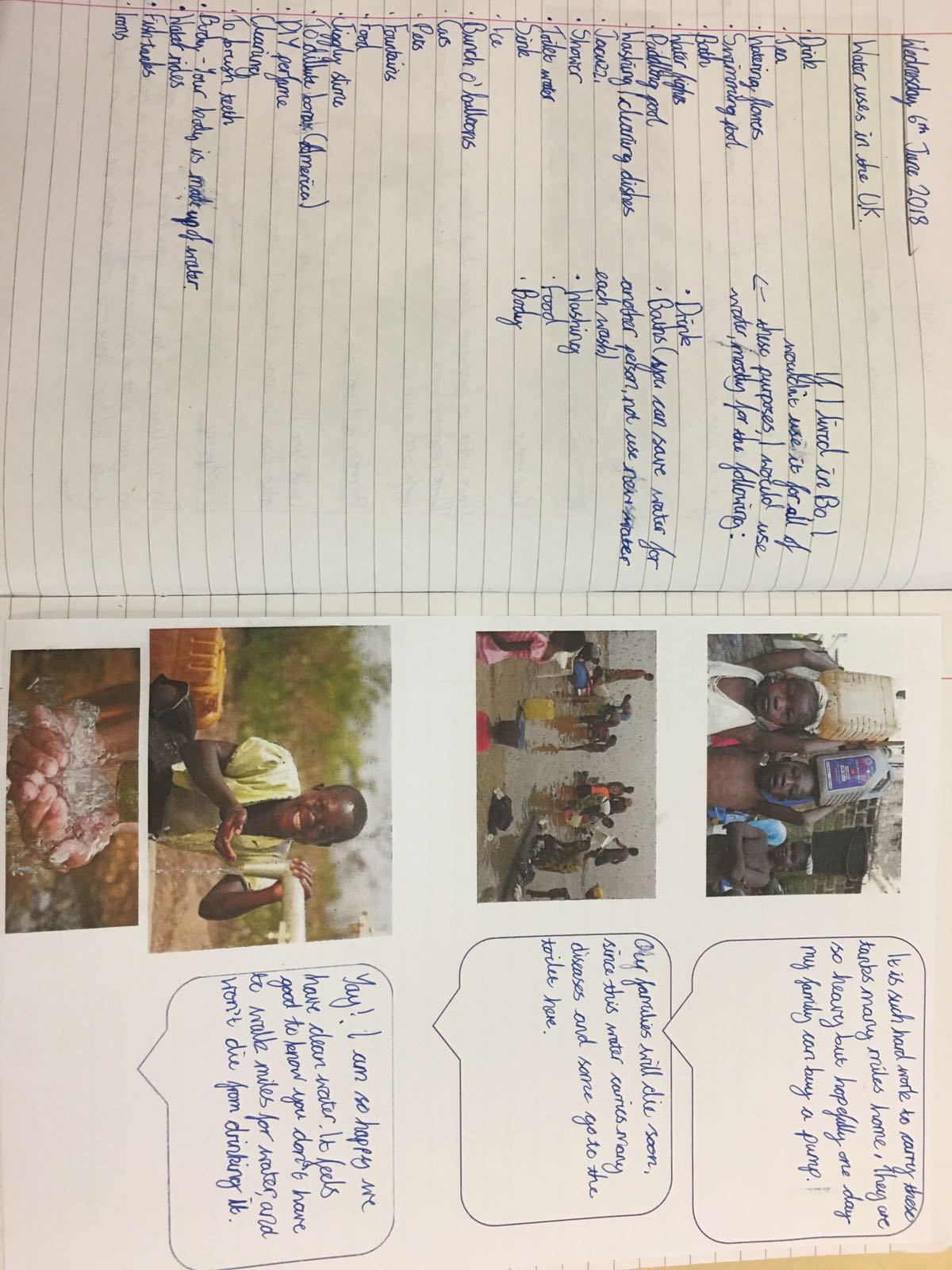